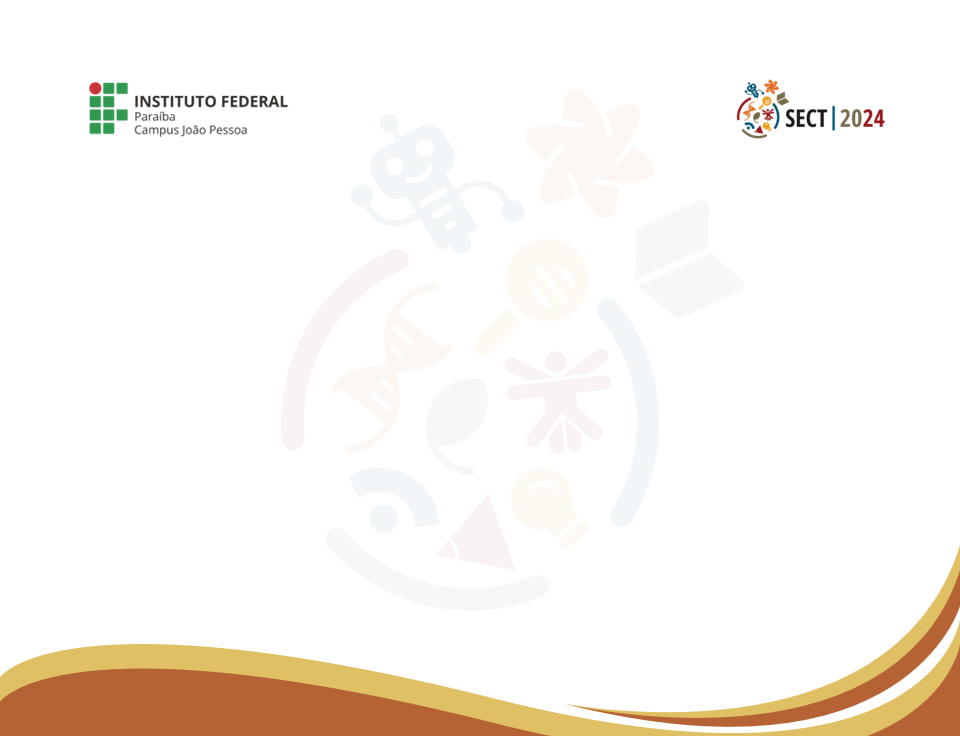 TÍTULO: SUBTÍTULO DO TRABALHO
Coordenador/a: Nome do Coordenador
Orientador/a: Nome do orientador

Equipe: Nomes dos/as discentes

Fomento: Edital - Nome da Chamada e/ou
TCC: Curso
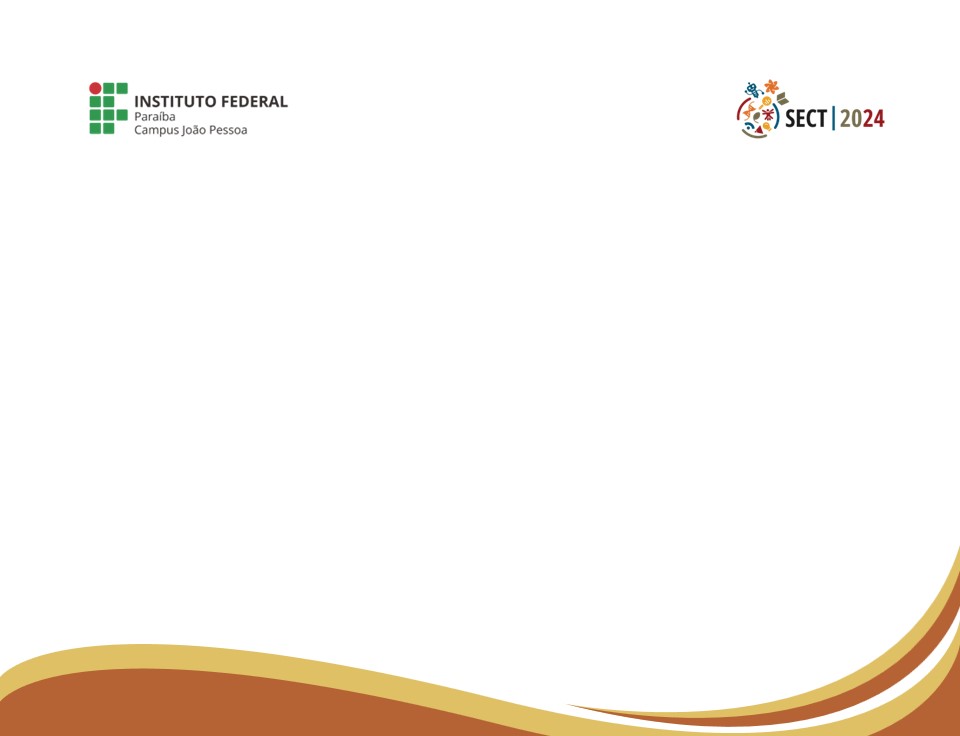 FENÔMENO DE ESTUDO/ATUAÇÃO: Caracterizar o tema/problema de investigação/atuação. Os projetos de extensão também deverão caracterizar os beneficiários e definir a quantidade de participantes nas atividades.
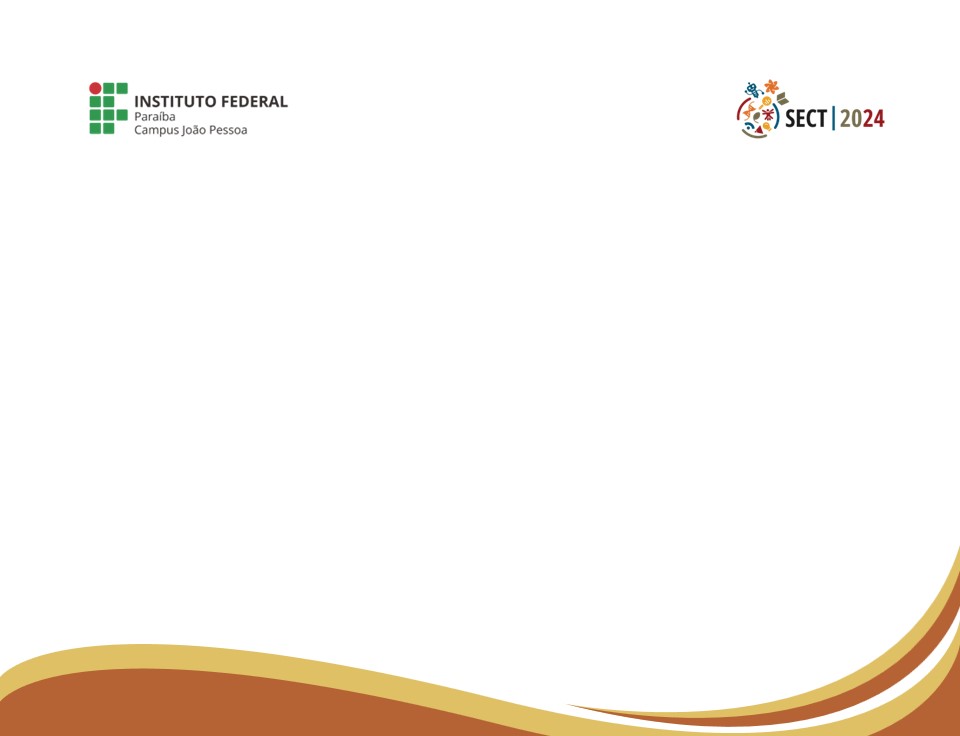 OBJETIVOS: Esclarecer objetivo geral e específicos atingidos e/ou que se pretende atingir com a realização do trabalho.
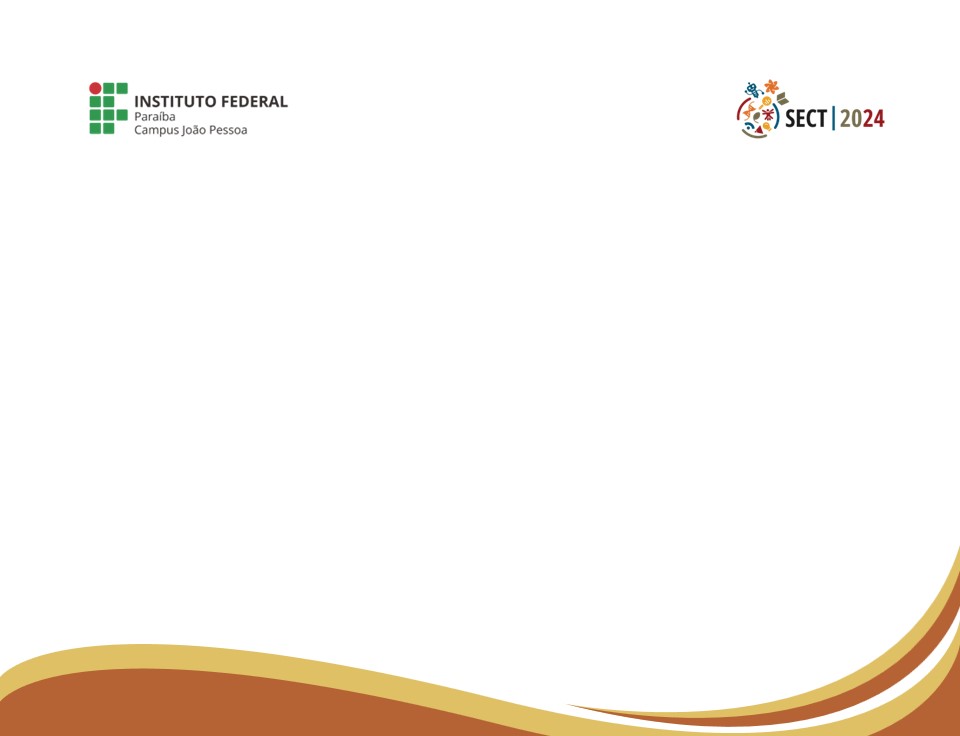 JUSTIFICATIVA: Demonstrar a relevância do objeto/tema/problema em questão. Informar que contribuições o projeto trouxe/trará para a compreensão e/ou apresentação de alternativas/soluções ao problema.
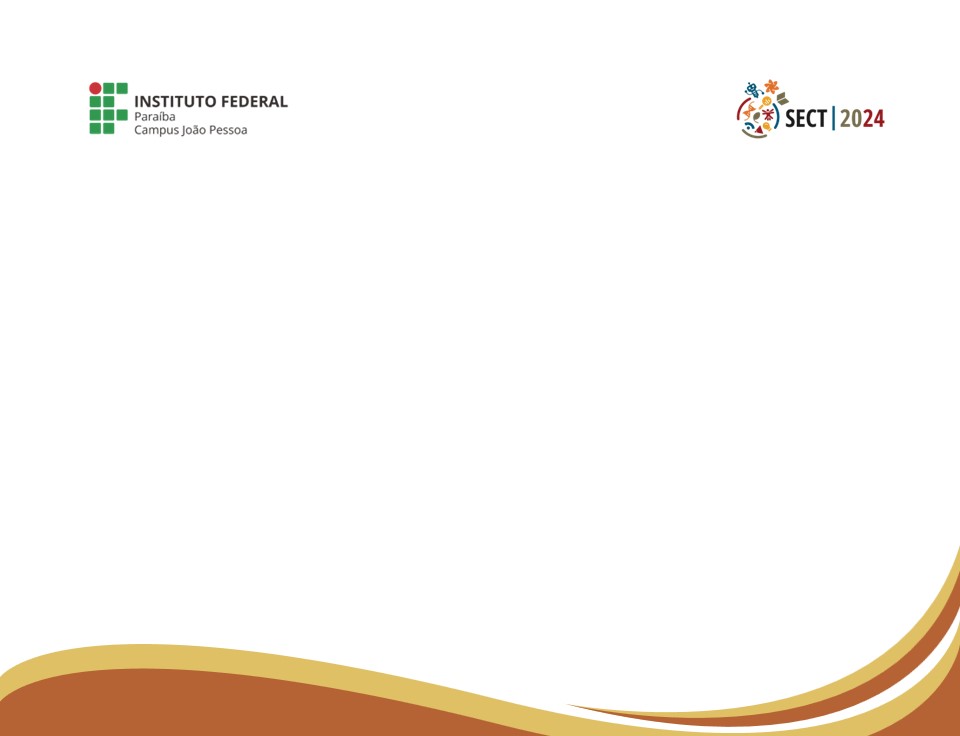 FUNDAMENTEÇÃO TEÓRICA: Apresentar os pressupostos teóricos do projeto (NÃO se faz preciso ler conceitos, apenas destacar quais foram os fundamentos teóricos utilizados pela pesquisa/projeto de extensão).
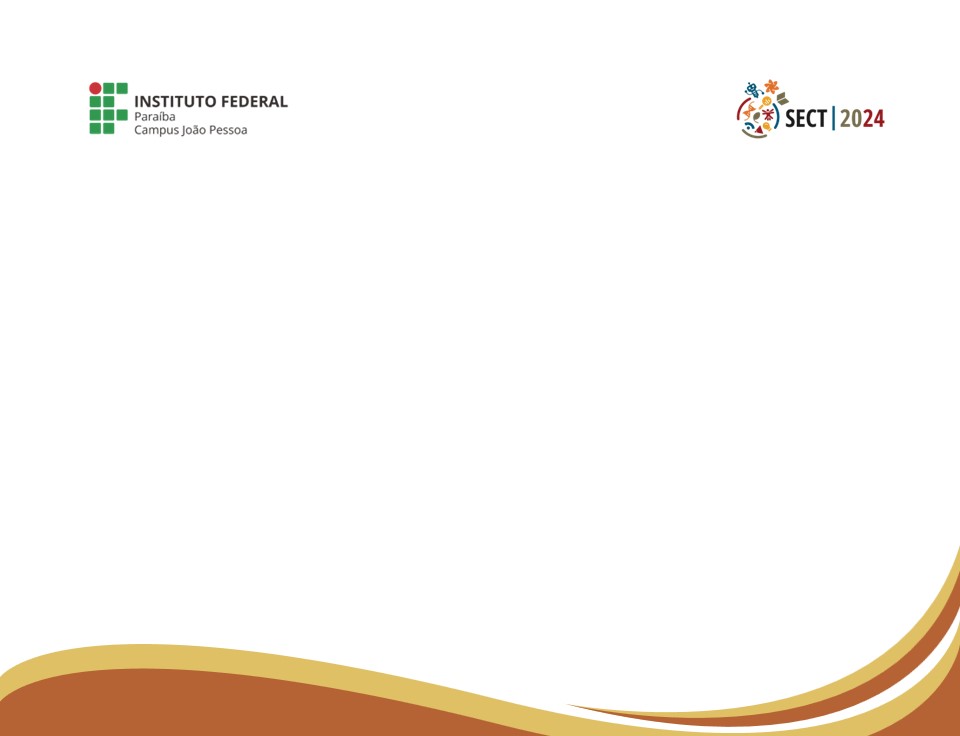 METODOLOGIA: Explicar como o projeto foi/será desenvolvido. Descrever as etapas metodológicas, as técnicas e os materiais utilizados e como os dados foram/serão analisados.
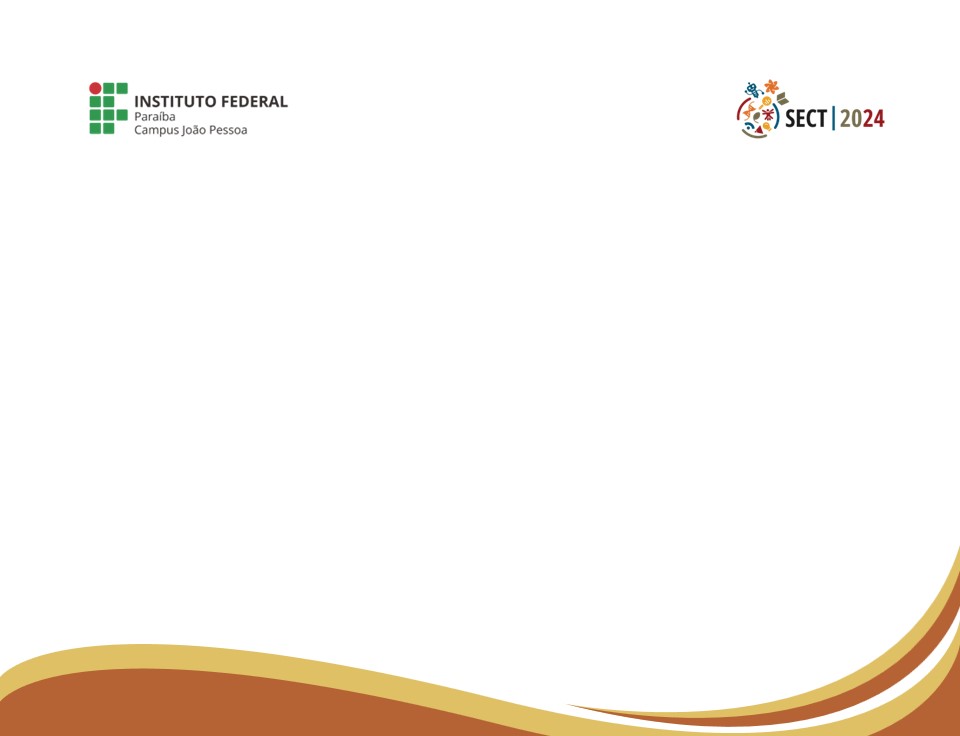 RESULTADOS: Apresentar os principais resultados encontrados e/ou esperados nos projetos de pesquisa e/ou extensão. Pode-se utilizar equações, esquemas, imagens, tabelas, desenhos, gráficos, ou qualquer outro recurso que permita aos autores apresentarem os resultados.
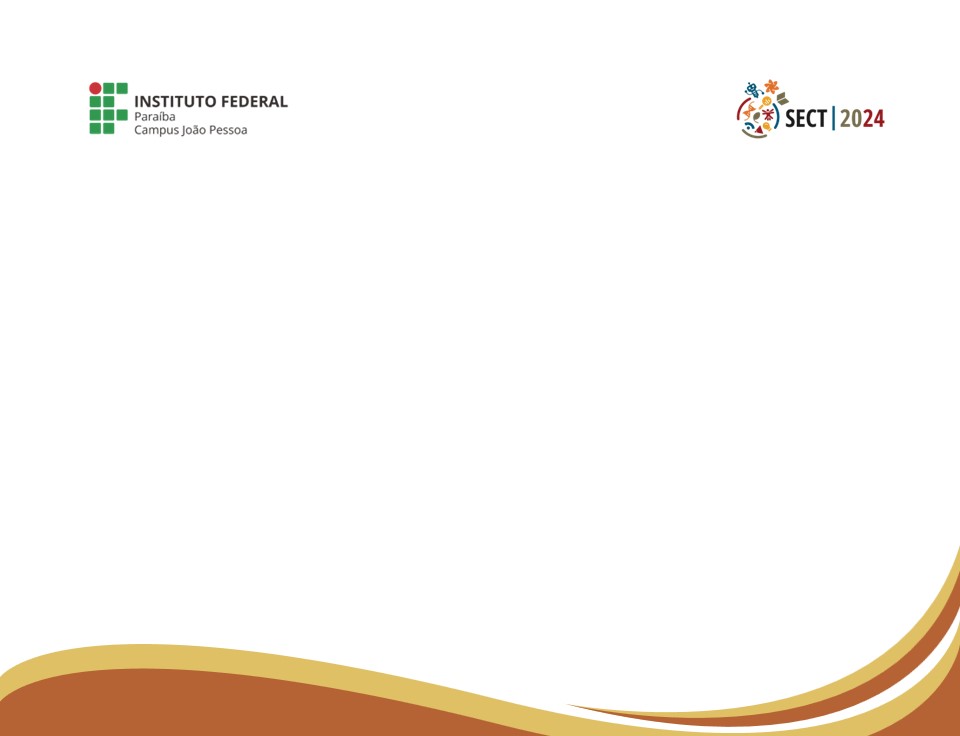 REFERÊNCIAS: Elencar as fontes utilizadas, conforme as normas da ABNT.
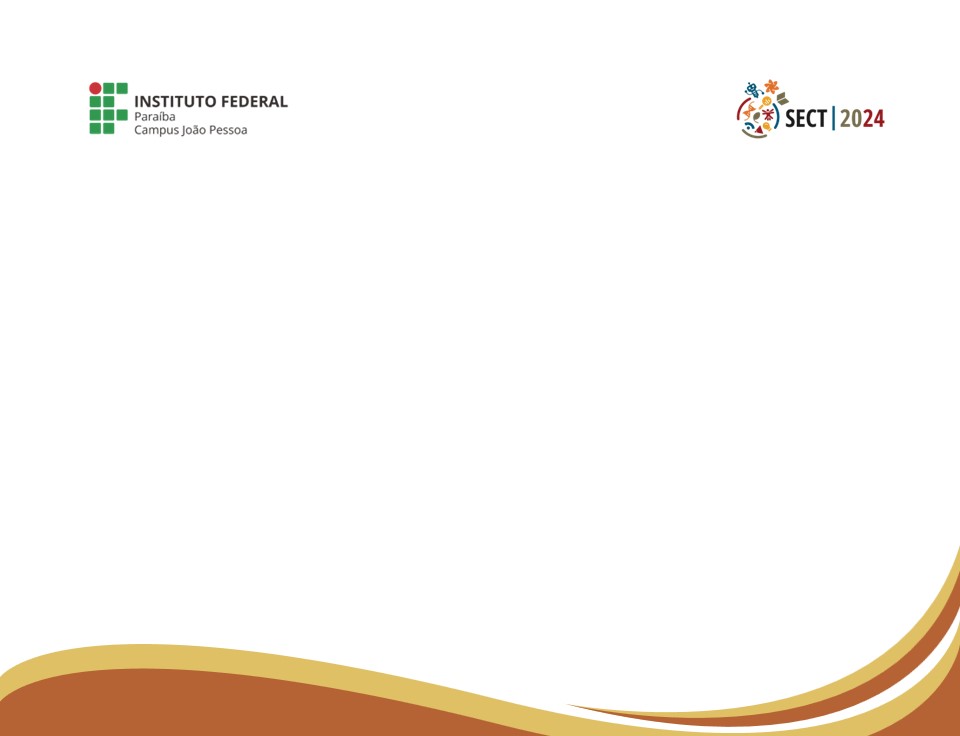 AGRADECIMENTOS: Expressar gratidão às pessoas e/ou instituições que viabilizaram a realização do projeto.